Windows Threads
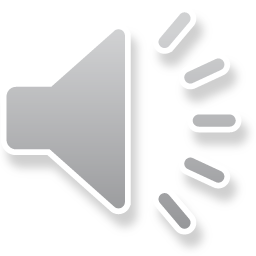 In Windows, new threads are created using the CreateThread API function:
Lecture 6 Page 3
ELC 467– Spring 2020
[Speaker Notes: As an example of using the concepts studied so far, we consider the Windows operating system as a case study.  We start by studying how to create a new thread  in a Windows process. A new thread is created using the C function CreateThread, which has a meaningful name as all Windows functions. API stands for Applications Programming Interface, and API functions are the system functions that can be used by programs.]
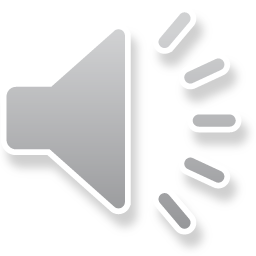 Windows Threads
In Windows, new threads are created using the CreateThread API function:
HANDLE  CreateThread (
,         //Security Attributes
LPSECURITY_ATTRIBUTES
lpAttr,
StackSize
//Stack size
DWORD
,  //Function name
lpFunc,
LPTHREAD_START_ROUTINE
lpParam
,                                      //Argument
LPVOID
DWORD
Flags
,                                        //Creation Flags
);                        //Pointer to thread ID
lpThreadID
LPDWORD
Lecture 6 Page 3
ELC 467– Spring 2020
[Speaker Notes: Function returns a handle, which is a pointer to the new created thread.  System is treated as a collection of objects (processes, threads, windows, files .etc.), each pointed to by a handle.  We refer to the thread later by this handle, e.g. to suspend thread, wait for the thread,… etc.]
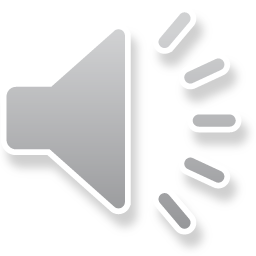 Windows Threads
In Windows, new threads are created using the CreateThread API function:
CreateThread (
HANDLE
,         //Security Attributes
LPSECURITY_ATTRIBUTES
lpAttr,
StackSize
//Stack size
DWORD
,  //Function name
lpFunc,
LPTHREAD_START_ROUTINE
lpParam
,                                      //Argument
LPVOID
DWORD
Flags
,                                        //Creation Flags
);                        //Pointer to thread ID
lpThreadID
LPDWORD
Lecture 6 Page 3
ELC 467– Spring 2020
[Speaker Notes: Function takes six arguments as follows. Security attributes defines how thread can be accessed by other processes.  We will not make use of this in our examples, so  we put the first argument to NULL.  Second parameter is a double word specifying the size of stack reserved for the thread.  We put it in our examples to zero, which gives it a default value.]
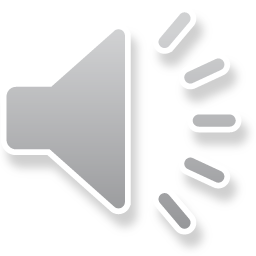 Windows Threads
In Windows, new threads are created using the CreateThread API function:
CreateThread (
HANDLE
,         //Security Attributes
LPSECURITY_ATTRIBUTES
lpAttr,
StackSize
//Stack size
DWORD
,  //Function name
lpFunc,
LPTHREAD_START_ROUTINE
lpParam
,                                      //Argument
LPVOID
DWORD
Flags
,                                        //Creation Flags
);                        //Pointer to thread ID
lpThreadID
LPDWORD
Lecture 6 Page 3
ELC 467– Spring 2020
[Speaker Notes: Third argument specifies a function that will run in the new thread.  If this function has any arguments, these are passed in the fourth argument of CreateThread.]
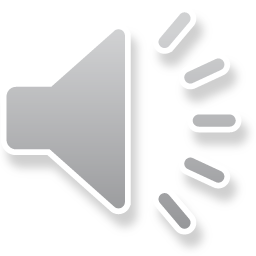 Windows Threads
In Windows, new threads are created using the CreateThread API function:
CreateThread (
HANDLE
,         //Security Attributes
LPSECURITY_ATTRIBUTES
lpAttr,
StackSize
//Stack size
DWORD
,  //Function name
lpFunc,
LPTHREAD_START_ROUTINE
lpParam
,                                      //Argument
LPVOID
DWORD
Flags
,                                        //Creation Flags
);                        //Pointer to thread ID
lpThreadID
LPDWORD
Lecture 6 Page 3
ELC 467– Spring 2020
[Speaker Notes: A number of Creation flags can be put to control how the thread is created.  For example, will it run immediately or will be suspended when created and started later.  Possible flags can be found in the help pages of any compiler or online.  Last argument passes a pointer to a variable that holds the unique id given to thread by the system.]
Example 1
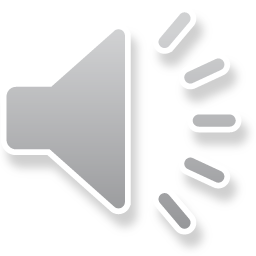 #include <windows.h>
#include <stdlib.h>
#include <stdio.h>
#include <conio.h>

DWORD WINAPI Fn(LPVOID param)
{
  while(1){printf("The thread is running.\n\n");}
}

int main()
{
  DWORD ThreadID;  
  char c;
	
  HANDLE ht = CreateThread(NULL,0,Fn,NULL,0,&ThreadID);  

  while(c != 'e'){c=getche();}
}
Lecture 6 Page 4
ELC 467– Spring 2020
[Speaker Notes: In this simple example, we create a thread that runs a function that just repeatedly displays “The thread is running”. Read the program carefully. Note that we must include windows.h header file to use API functions. Some compilers require the function run in a thread to be declared in a particular form with the word WINAPI.  Main program and hence the created thread ends when e is pressed.]
Example 1
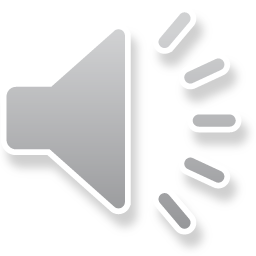 [Speaker Notes: The program is run here as a console application on dev-c++ compiler.  Click on the video to see the program running.]
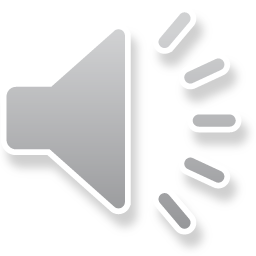 Example 2
[Speaker Notes: This example is similar but the thread is created suspended.  It is started when ‘s’ is pressed, using the function ResumeThread.  Note that we refer to the thread by its handle, returned when created. The thread id is also displayed. Click on the video to see the program running.]
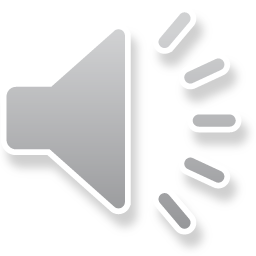 Windows Threads
Thread has a base priority level determined by the priority class of its process as well as its relative priority.
Lecture 6 Page 5
ELC 467– Spring 2020
[Speaker Notes: Each Windows thread has a priority level, which is an integer between 0 and 31.  31 is the highest priority level.  Thread starts with a base priority level that may be changed later.  The priority of thread is determined relative to the priority class of its process.]
Windows Threads
Thread has a base priority level determined by the priority class of its process as well as its relative priority.
Windows has six priority classes to which a process can belong: IDLE. BELOW NORMAL, NORMAL, ABOVE NORMAL, HIGH, and REALTIME. Priorities in all classes except REALTIME are variable.
The values for relative priorities of thread within class include: IDLE, LOWEST, BELOW  NORMAL, NORMAL, ABOVE NORMAL, HIGHEST, TIME CRITICAL.
Lecture 6 Page 5
ELC 467– Spring 2020
Windows Threads
Thread has a base priority level determined by the priority class of its process as well as its relative priority.
Windows has six priority classes to which a process can belong: IDLE. BELOW NORMAL, NORMAL, ABOVE NORMAL, HIGH, and REALTIME. Priorities in all classes except REALTIME are variable.
The values for relative priorities of thread within class include: IDLE, LOWEST, BELOW  NORMAL, NORMAL, ABOVE NORMAL, HIGHEST, TIME CRITICAL.
Threads are scheduled in a round-robin fashion at each priority level, and only when there are no executable threads at a higher level will scheduling of threads at a lower level take place.
Lecture 6 Page 5
ELC 467– Spring 2020
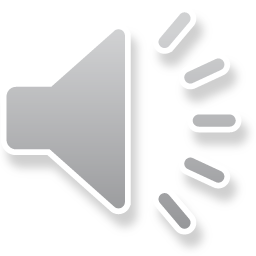 Windows Threads
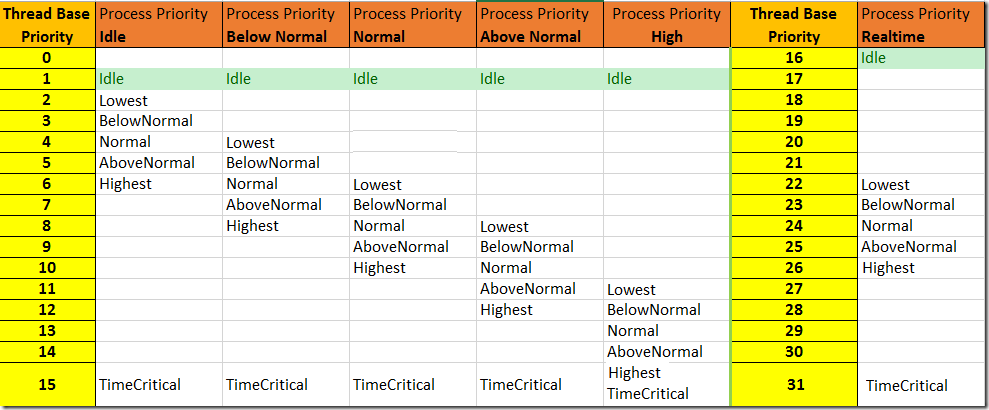 Lecture 6 Page 6
ELC 467– Spring 2020
[Speaker Notes: This table shows the priority level of a thread as function of process priority class and thread relative priority.]